Functions
ESC101: Fundamentals of Computing
Nisheeth
Announcements
Hope you enjoyed the exam
Upcoming exams
Lab mid sem exam on 15th Feb 1000 - 1600
Theory mid sem exam on 21st Feb 1800-2000
Lessons from MQ1
Be on time
Bring ID
Write roll numbers on every answer sheet
2
We have seen functions before
main() is a special function. Execution of program starts from the beginning of main()

scanf(…), printf(…) are standard input-output library functions

sqrt(…), pow(…) are math functions in math.h
3
Writing our own functions..
int  max (int a, int b) {
   if (a > b) 
       return a;
  else 
       return b;	
}
We or someone else may have already written this “max” function and tested well (so very little chance of error)
A standard program for max of two numbers
int main () {  
      int x; 
      int a,b;
      scanf(“%d%d”,&a,&b);
      if(a>b)
          x = a;
      else
          x = b;
      printf(“%d”,x);
      return 0;
}
int main () {  
      int x;
      int a,b;        
      scanf(“%d%d”,&a,&b); 
      x = max(a, b);
      printf(“%d”,x);
      return 0;
}
A program with 
our own function
4
int  max (int a, int b) {
   if (a > b) 
       return a;
  else 
       return b;	
}
2 arguments
a and b, 
both of type int.
(formal args)
Return Type
Call to the function.
Actual args are 6 and 4.
Function Name
int main () {  
      int x; 
      x = max(6, 4);
      printf(“%d”,x);
      return 0;
}
Body of the 
function, enclosed 
inside { and } 
(mandatory)
returns an int.
5
5
The Anatomy of a C Function
How we usually speak to a human
How we must speak to the compiler
int isUpperAlpha(char x){
    int a = (x >= 'A') && (x <= 'Z');
    return a;
}
isUpperAlpha is a function that takes in a character (let us call that character x) as input and gives an integer as output
Upon receiving input, please create an integer variable a and store 1 in a if input is upper case alphabet else store 0 in a
Please output the value of a to whomever used this function
Yes you can! But you have to be a bit clever about doing so
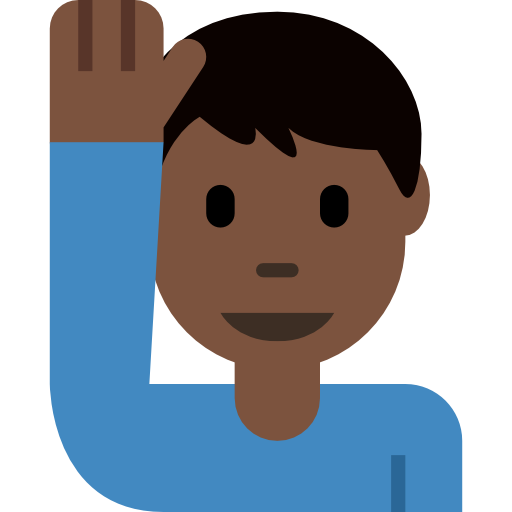 We will teach you 3 ways to return more than one output in this course
Programmers often call the process of giving inputs to a function as passing arguments to the function
Name of function: isUpperAlpha
Arguments: one character
Return type: integer
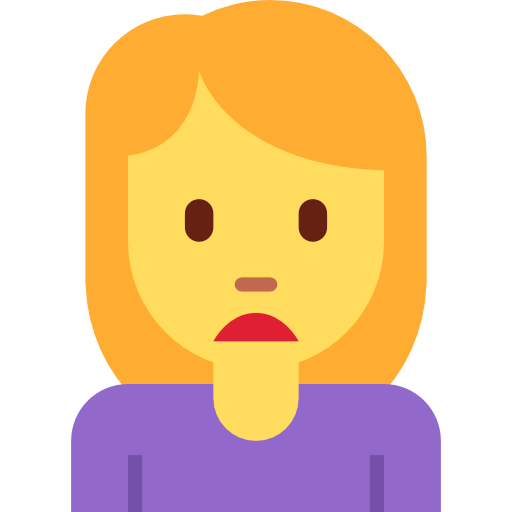 Inputs to a function are called its arguments
A function returns its output
So I cant write a function that returns 2 integers – say x and y coordinates?
A function may have many inputs but only one output
6
Why use functions?
Break up complex problem into small sub-problems.

Solve each of the sub-problems separately as a function, and combine them together in another function.

The main tool in C for modular programming.
7
Functions help us write compact code
Example : Maximum of 3 numbers
int main(){
   int a, b, c, m;

   /* code to read 
    * a, b, c */ 

   if (a>b){
     if (a>c) m = a;
     else m = c;
   }
   else{
     if (b>c) m = b;
     else m = c;
   }
   
   /* print or use m */

   return 0;	
}
int max(int a, int b){
   if (a>b)
     return a;
   else
     return b;   
}

int main() {
   int a, b, c, m;

   /* code to read 
    * a, b, c */

   m = max(a, b);
   m = max(m, c);
   /* print or use m */

   return 0;
}
This code
can scale
easily to
handle
large
number
of inputs
(e.g.: max
 of 100 
numbers!)
8
Other benefits of writing functions
Code Reuse: Allows us to reuse a piece of code as many times as we want, without having to write it. 
Think of the printf function!
Procedural Abstraction: Different pieces of your algorithm can be implemented using different functions.
Distribution of Tasks: A large project can be broken into components and distributed to multiple people.
Easier to debug: If your task is divided into smaller subtasks, it is easier to find errors.
Easier to understand: Code is better organized and hence easier for an outsider to understand it.
9
Other benefits of writing functions
Allows you to think very clearly
E.g. if you want to do something if the integer n is a prime number or if it is divisible by 11



Write the body of the if condition without worrying about primality testing etc and then define the functions later 
You can break your code into chunks – called modules
Each module handled using a separate function
E.g. in this case, primality testing is one module, checking for divisibility by 11 is another module
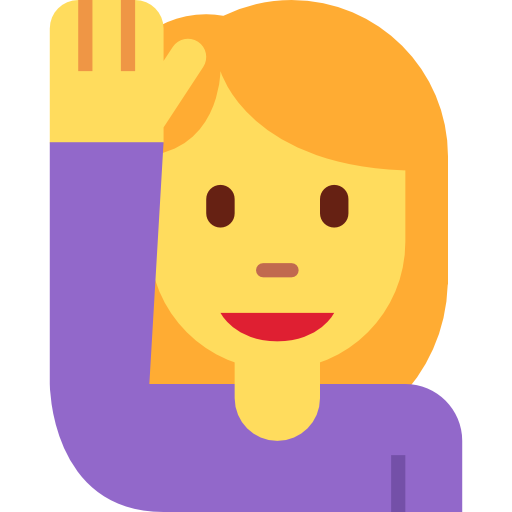 Writing code that has modules is a type of modular programming – it is the the industry standard!
if(isPrime(n) || isDivby11(n)){
    …
}
10
11
int  max (int a, int b) {
   if (a > b) 
       return a;
  else 
       return b;	
}
2 arguments
a and b, 
both of type int.
(formal args)
Return Type
Call to the function.
Actual args are 6 and 4.
Function Name
int main () {  
      int x; 
      x = max(6, 4);
      printf(“%d”,x);
      return 0;
}
Body of the 
function, enclosed 
inside { and } 
(mandatory)
returns an int.
11
Function Terminology
12
Same rule as variable names
Function Name: must be a valid identifier abc, a124, _ab1. Ideally, should reflect what the function does

Arguments: can be int, long, float, double, char
Can also have pointers and even arrays as input – soon!

Return type: what does the function return

When you use a function, we say you have called that function. If the function outputs something, we say the function returned that output back to you
Function Practice Exercises
13
Define a function to input two integers, output their max
Define a function to print Hello World
Define a function to output 1 if input is prime else 0
Define a function to input two integers and print Hello World if their max is prime
Define a function to print the max of 3 numbers
Define a function to input a character, output its upper case version if lower case else output the character itself
Function Declaration?
14
We declare variables before using them. For example
				        int x; x = 2;
Do we have to declare functions before using them?
Not necessary. Optional in modern C
If you do, here is what a function’s declaration looks like
Also known as function “prototype”
return_type function_name (comma_separated_list_of_args);
All 3 declarations are equivalent. Variable names don’t matter, and are optional. Note the semi-colon
Header files usually contains function declarations
int max(int a, int b);
int max(int x, int y);
int max(int , int);
Position of declaration must be before the first call to the function in the code, and also not inside any function
15
#include <stdio.h>

 int checkPrimeNumber(int n);

 int main() { 
	int n1, n2, i, flag;
	printf("Enter two positive integers: ");
	scanf("%d %d", &n1, &n2);
	printf("Prime numbers between %d and %d are: ", n1, n2);

	for(i=n1+1; i<n2; ++i) { 
	// i is a prime number, flag will be equal to 1 
		flag = checkPrimeNumber(i);
		 if(flag == 1) 
			printf("%d ",i);
	 } 
	return 0;
 } 

// user-defined function to check prime number 
int checkPrimeNumber(int n) {
	 int j, flag = 1; 
	for(j=2; j <= n/2; ++j) {
		 if (n%j == 0) {
			 flag =0;
			 break;
		 } 
	} 
	return flag;
}
Prototype
Function call
Definition
“Position” of a Function
16
If not declared already, the called function must be defined before where it is called. Can define it below the calling function only if the called function’s return type is int (else compiler assumes int return type and will complain if it finds some other return type)
int  max (int a, int b) {
   if (a > b) 
       return a;
  else 
       return b;	
}
int main () {  
      int x; 
      x = max(6, 4);
      printf(“%d”,x);
      return 0;
}
int main () {  
      int x; 
      x = max(6, 4);
      printf(“%d”,x);
      return 0;
}
int  max (int a, int b) {
   if (a > b) 
       return a;
  else 
       return b;	
}
Arguments and Return types
17
You can define a function that takes in no input and gives no output
Even void print(){ … } works

You can define a function that takes inputs but gives no output


You can define a function that takes no input but gives an output
Even char getFirstAlpha(){ … } works
void print(void){
    printf("Hello World");
}
void sum(int a, int b){
    printf("Sum %d", a+b);
}
char getFirstAlpha(void){
    return 'A';
}
More on Arguments
18
Argument name can be any valid variable name

Can reuse a variable name even if this 
name used in main or another function

Calling a function is like creating a clone
 of Mr C. This clone starts afresh, with any 
 inputs you have given. The clone forgets 
all old variable names and values

Will see more about this “cloning” behaviour later
Another type of scope rule for variables. Not “block” based but function based
int max(int a, int b) {
   int m = 0;
   if (a > b) m = a;
   else m = b;
   return m;	
}

int min(int a, int b) {
   int m = 0;
   if (a < b) m = a;
   else m = b;
   return m;	
}

int main() { … }
int max(int a1, int b1) {
   int m1 = 0;
   if (a1 > b1) m1 = a1;
   else m1 = b1;
   return m1;	
}

int min(int a2, int b2) {
   int m2 = 0;
   if (a2 < b2) m2 = a2;
   else m2 = b2;
   return m2;	
}

int main() { … }
scope of
 m1, a1, b1
scope of
 m2, a2, b2
More on Arguments
19
If you have promised to give a function two integers, please give it two integers

If you give it only one or three integers, compilation error

If you give it two floats or else one char and one int, automatic typecasting will take place

Be careful to not make typecasting errors
More on Return
20
For functions that do not need to return anything i.e. void return type, you can either say return; or else not write return at all inside the function body in which case the entire body will get executed
May write return statement many times inside a function
When Mr C (his clone actually) sees a return statement, he immediately generates the output and function execution stops there.
The clone dies and the original Mr C takes over 

If you return a float/double value from a function with int return type, automatic typecasting will take place.

Be careful to not make typecasting mistakes
More on Return
21
main() is also a function with return type int
main() is like a reserved function name. Cannot name your function main
The value that is returned can be used safely just as a normal variable of that same data type
You can freely use returned values in expressions
Be careful of type though
int main(){
    printf("%d", sum(3,4) - sum(5,6));
    return 0;
}
int sum(int x, int y){
    return x + y;
}
Can even use within printf
Function and Expression
22
A function call is an expression. Can be used anywhere an expression can be used subject to type restrictions

Example below: assume we have already written the max and min functions for two integer arguments
printf(“%d”, max(5,3));
max(5,3) – min(5,3)
max(x, max(y, z)) == z

if (max(a, b)) printf(“Y”);
prints 5
evaluates to 2
checks if z is max of x, y, z
prints Y if max of a and b is not 0.
Nested Function Calls
23
#include<stdio.h>
int min(int, int); //declaration 
int max(int, int); //of max, min

int max(int a, int b) {
   return (a > b) ? a : b;
}

// this “cryptic” min, uses max :-) 
int min(int a, int b) {
   return a + b – max (a, b);
}

int main() { 
  printf(“%d”, min(6, 4));
}
Not just main function but other functions can also call each other

A declaration or definition (or both) must be visible before the call

Help compiler detect any inconsistencies in function use

Compiler warning, if both (decl & def) are missing
Benefits of writing functions
24
Functions allow you to reuse code
Some one wrote functions like sqrt(), abs() in math.h that we are able to use again and again
printf() and scanf() are also functions. Think of how much we use them in every single program
We are reusing code that some helpful C expert wrote in the printf(), scanf(), sqrt(), abs() and other functions
If some piece of code keeps getting used in your program again and again – put it inside a function!
We reused code in today’s codes – didn’t have to rewrite code – may make mistakes if you write same code again